МБОУ Захаровская СОШ дошкольное отделение –детский сад № 22
Группа № 4
Воспитатели:
Петухова М.И.
Хиблина Е.Н.
ВТОРОЙ  МОДУЛЬ
Взаимодействие с родителями
14.102024-20.102024
Родительское собрание
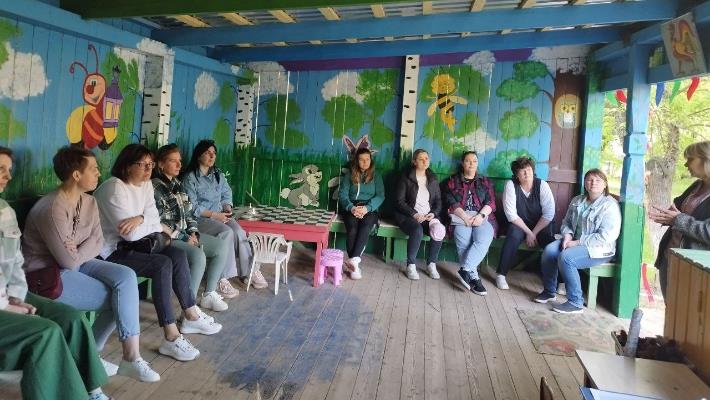 Задачи:
Повышение педагогической культуры родителей по конкретному вопросу; 
Сплочение родительского коллектива; 
Профилактика неверных действий по отношению к своему сыну или дочери;
21.10.2024-27.10.2024
Книга – лучший друг
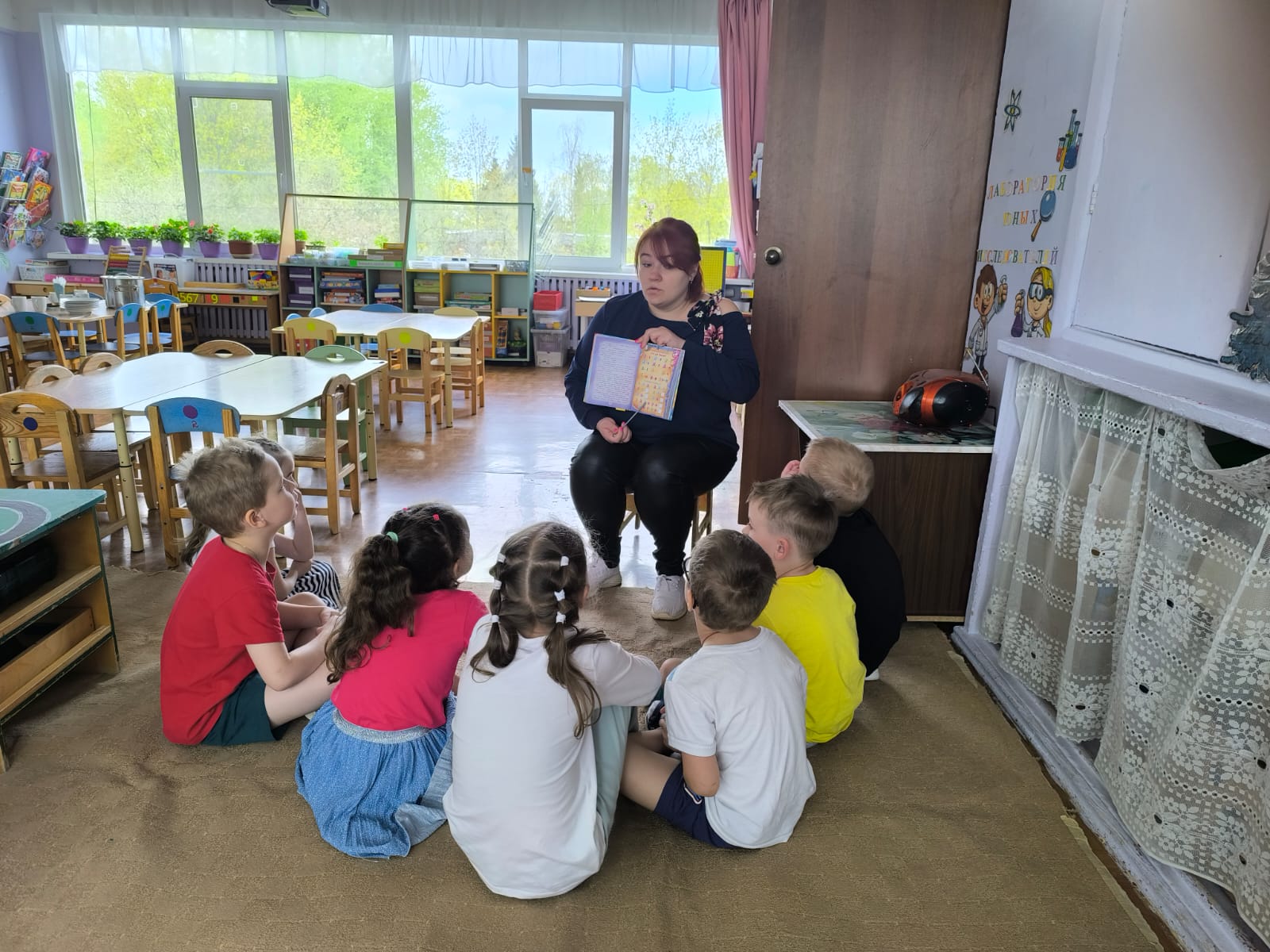 Задачи:   
Вызвать интерес к миру книг, формировать потребность в чтении.
 Обогатить представления детей о книге, ее значимости.
 Расширить кругозор детей.
Напомнить правила пользования домашними и библиотечные книгами.
Воспитывать любовь и интерес к книге, бережное отношение к ней.
28.10.2024-03.11.2024
Моя Россия
Пластиллинография «День народного единства»
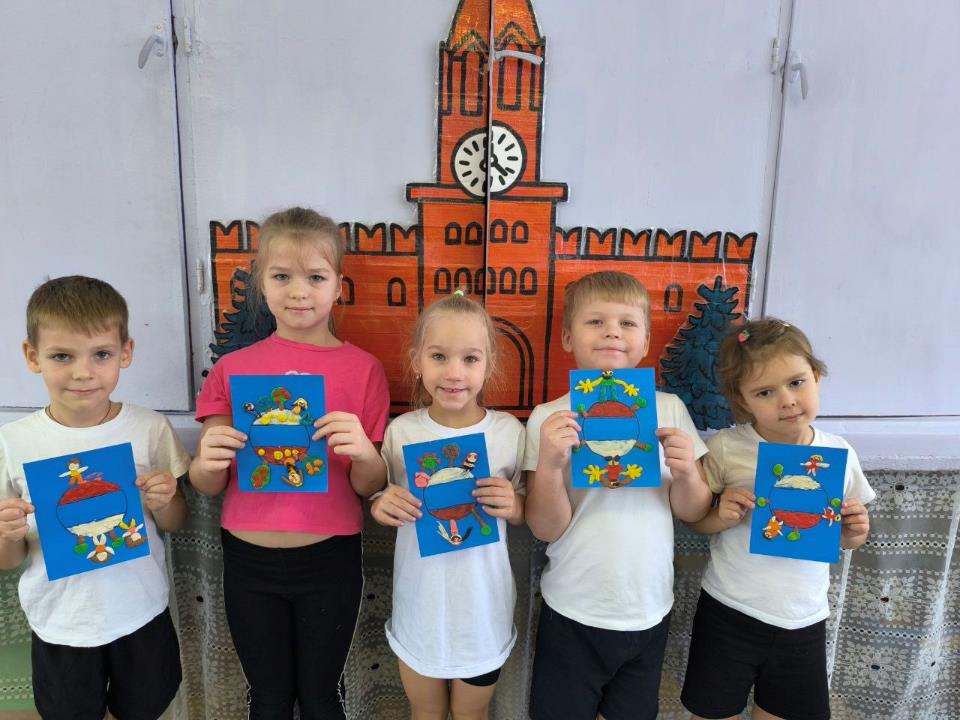 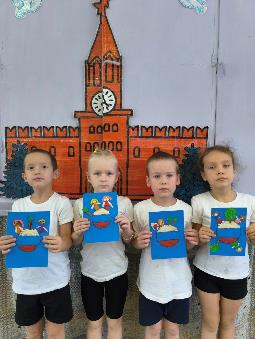 Цель: Развивать у детей чувство патриотизма и любви к своей Родине.
05.11.2024-10.11.2024                                           Мир фантазии и слов
Эксперимент «Рисование на молоке»
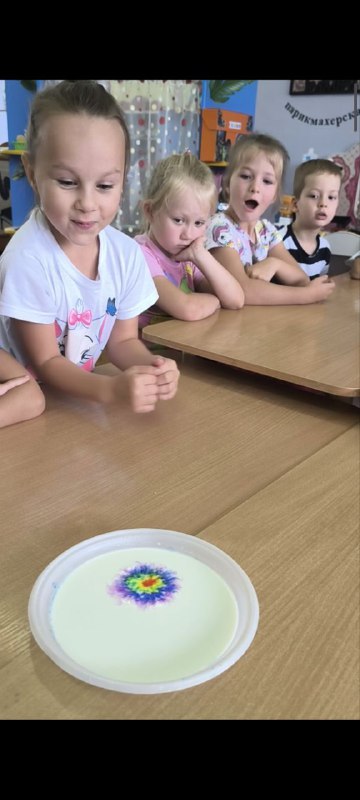 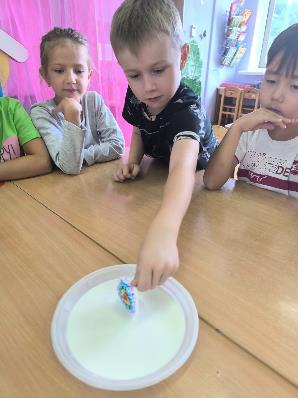 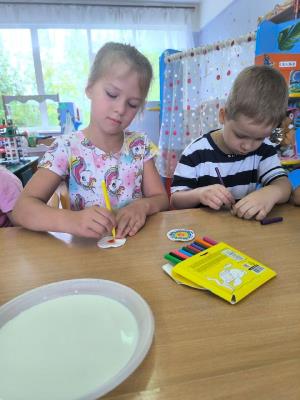 Рисование на молоке — увлекательная техника, которая позволяет создавать фантастические рисунки. В основе процесса лежит техника «Эбру» — каждая капля краски, попадая в молоко, растекается в круг, который можно преобразовать в любую форму.
Инновационные технологии и практики
11.11.2024-17.11.2024
«День доброты»
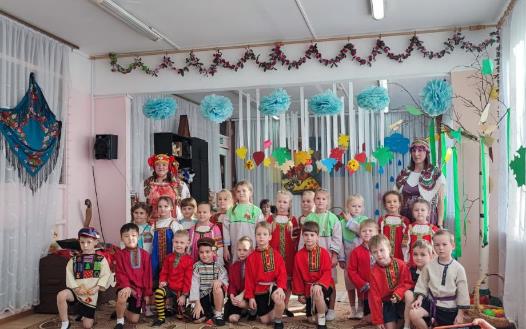 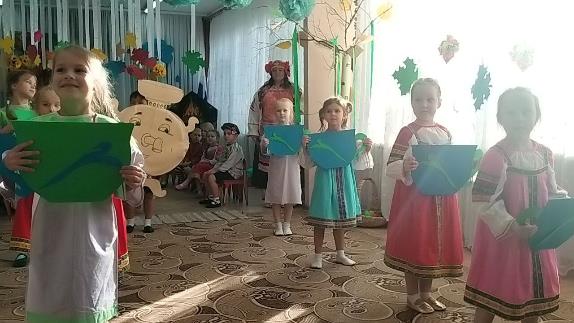 Цели:
Создание условий для формирования нравственных качеств: доброты, гуманности. 
Обобщение представления детей о доброте как о ценном качестве человека. 
Воспитание добрых чувств к окружающим людям, помощь в понимании, что все нуждаются в любви и доброжелательном отношении. 
Воспитание потребности в проявлении культурного поведения в различных ситуациях, а также во взаимоотношениях со взрослыми и сверстниками. 
Развитие практического опыта дошкольников в проявлении доброты по отношению к окружающим (через музыкальные игры, песни, стихи, весёлые танцы).
Каникулярная неделя: находки вашего ДО 
(Моя семья)
18.11.2024-24.11.2024
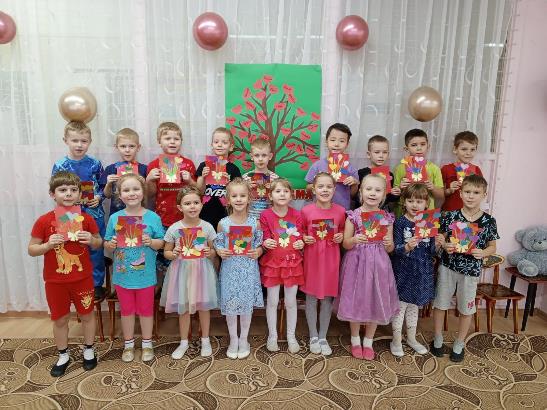 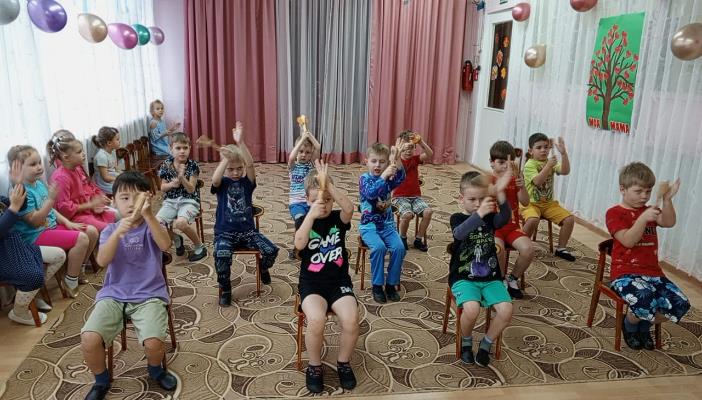 Цели праздника ко Дню матери в подготовительной группе:
 воспитывать любовь и уважение к матери; 
 способствовать созданию семейных традиций, тёплых взаимоотношений в семье; 
 формировать семейные ценности.